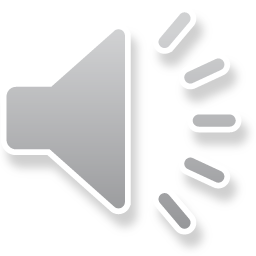 Форум «История Северо-Эвенского района в лицах»(к 90-летию Северо-Эвенского района)
Цель Форума
Развитие инновационной многофункциональной платформы для определения стратегических приоритетов системы образования, стимулирования обучающихся и педагогов к проектной, исследовательской и творческой деятельности, совершенствования и модернизации всех звеньев системы подготовки поколения в условиях информационно-культурных преобразований общества, поддержка исследовательского творчества обучающихся.
Задачи Форума
Актуализация образовательных моделей гибкой многоуровневой и многоканальной подготовки юных исследователей; 
Консолидация усилий педагогов, родителей, социальных партнёров Школы в развитии проектной, исследовательской деятельности обучающихся. 
Содействие формированию основ гуманитарного мышления.
Задачи Форума
Конвергенция науки и культуры, являющейся основной образования в XXI веке, включая разработку универсальных способов обмена информацией и взаимодействия. 
Обмен опытом в организации проектной, творческой и исследовательской деятельности. 
Создание условий для формирования проектно-исследовательской деятельности обучающихся, развития социально-культурных навыков детей и молодежи.
Задачи Форума
Развитие у обучающихся навыков публичного выступления, применения различных способов презентации результатов своего исследования. 
Представление результатов лучших проектных, исследовательских работ школьников для публикации в сборнике по итогам конференции, средствах массовой информации (в частности газета «эвенчанка»), в том числе информационно-коммуникационной сети «Интернет».
Спасибо за внимание